Maryland’s Nondiscrimination Plan Under WIOA at the American Job Centers
Brandon S. Butler, Esq. 
Md Dept of Labor, Licensing & Regulation
Full Disclosure
The following presentation is to inform you regarding Maryland’s DRAFT nondiscrimination plan. While the plan has been through a number of revisions and a public comment period, it is still the best that some pretty smart people at the Maryland Department of Labor (including but not limited to yours truly) and their partners in implementing the federal Workforce Innovation and Opportunity Act came up with. It was the result of the guidance available and  an interpretation of the regulations implementing Section 188 of WIOA. It is subject to change based on feedback and/or guidance from federal agencies charged with implementing WIOA. So, therefore…
23/01/2018
Objectives
What are the requirements under Section 188 and the regulations? 
What is in the nondiscrimination plan? 
How it can be used to provide opportunity for all Marylanders?
23/01/2018
What are the requirements under Section 188 and the regulations?
So… again with the disclosures
Generally speaking, a discourse in law and regulation is mind-numbingly boring. Well, like this boring…
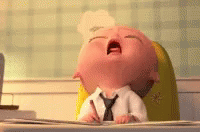 Section 188 of WIOA
One of the smallest sections of the Act 
One of the most powerful sections of the Act
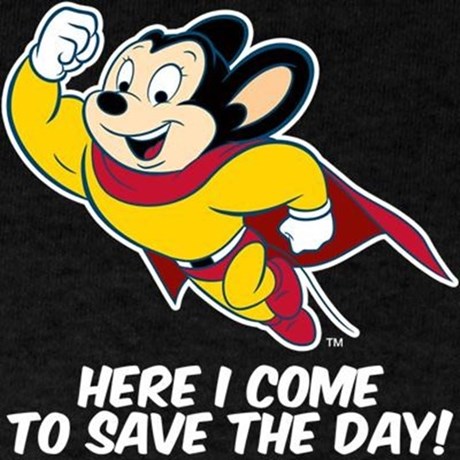 23/01/2018
Section 188 Specifics
For the purpose of applying the prohibitions against discrimination on the basis of age under the Age Discrimination Act of 1975 (42 U.S.C. 6101 et seq.), on the basis of disability under section 504 of the Rehabilitation Act of 1973 (29 U.S.C. 794), on the basis of sex under title IX of the Education Amendments of 1972 (20 U.S.C. 1681 et seq.), or on the basis of race, color, or national origin under title VI of the Civil Rights Act of 1964 (42 U.S.C. 2000d et seq.), programs and activities funded or otherwise financially assisted in whole or in part under this Act are considered to be programs and activities receiving Federal financial assistance.
23/01/2018
The Four Prohibitions
Prohibition of discrimination regarding participation, benefits and employment 
Prohibition on assistance for facilities for religious instruction and worship
Prohibition on discrimination on basis of participant status 
Prohibition on discrimination against certain non-citizens
23/01/2018
Section 188 Specifics
PROHIBITION OF DISCRIMINATION REGARDING PARTICIPATION,
BENEFITS, AND EMPLOYMENT —No individual shall be
excluded from participation in, denied the benefits of, subjected
to discrimination under, or denied employment in the administration
of or in connection with, any such program or activity
because of race, color, religion, sex (except as otherwise permitted
under title IX of the Education Amendments of 1972),
national origin, age, disability, or political affiliation or belief.
23/01/2018
Section 188 Specifics
PROHIBITION ON ASSISTANCE FOR FACILITIES FOR SECTARIAN
INSTRUCTION OR RELIGIOUS WORSHIP —Participants shall
not be employed under this title to carry out the construction,
operation, or maintenance of any part of any facility that is
used or to be used for sectarian instruction or as a place
for religious worship (except with respect to the maintenance
of a facility that is not primarily or inherently devoted to
sectarian instruction or religious worship, in a case in which
the organization operating the facility is part of a program
or activity providing services to participants).
23/01/2018
Section 188 Specifics
PROHIBITION ON DISCRIMINATION ON BASIS OF PARTICIPANT
STATUS —No person may discriminate against an individual
who is a participant in a program or activity that
receives funds under this title, with respect to the terms and
conditions affecting, or rights provided to, the individual, solely
because of the status of the individual as a participant.
23/01/2018
Section 188 Specifics
PROHIBITION ON DISCRIMINATION AGAINST CERTAIN NONCITIZENS —
Participation in programs and activities or receiving
funds under this title shall be available to citizens and nationals
of the United States, lawfully admitted permanent resident
aliens, refugees, asylees, and parolees, and other immigrants
authorized by the Attorney General to work in the United
States.
But wait, there’s Title II
23/01/2018
Section 188 Specifics
Secretary of USDOL 
Notification to State or recipient
Request compliance 
Give a reasonable time period not to exceed 60 days 
Refers to the US Attorney General
Attorney General takes action
“When engaged in a pattern or practice of discrimination”
Civil action in federal court
Regulations necessary to implement
23/01/2018
In sum…
Excluding, denying , subjecting to, or denying employment because of…  

Race, 
Color, 
Religion, 
Sex, 
National Origin, 
Age, 
Disability, 
or Political Affiliation or Belief
23/01/2018
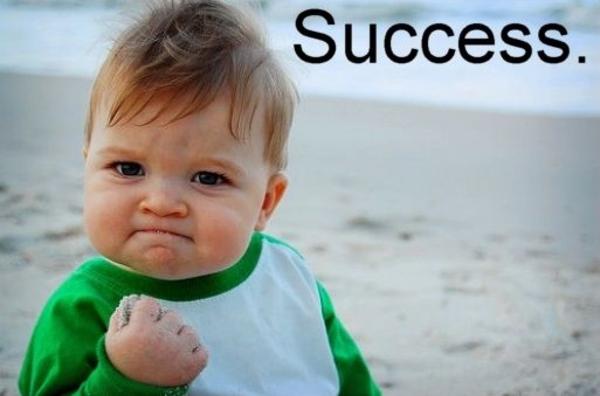 23/01/2018
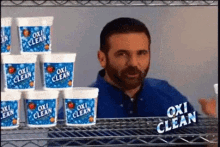 23/01/2018
Here come the regulations…
December 2, 2016 – 114 pages of regulations implementing Section 188 of WIOA were also released
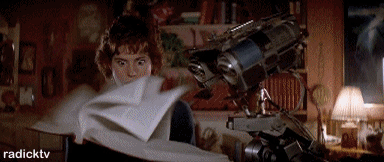 23/01/2018
Applicability
§ 38.2 Applicability. 
This part applies to: 
Any recipient, as defined in § 38.4; 
(2) Programs and activities that are part of the one-stop delivery system and that are operated by one-stop partners listed in section 121(b) of WIOA, to the extent that the programs and activities are being conducted as part of the onestop delivery system; and 
(3) As provided in § 38.18, the employment practices of a recipient and/or one-stop partner, to the extent that the employment is in the administration of or in connection with programs and activities that are being conducted as a part of WIOA Title I or the one-stop delivery system.
23/01/2018
Recipient means entity to which financial assistance under Title I of WIOA is extended, directly from the Department or through the Governor or another recipient (including any successor, assignee, or transferee of a recipient). 
The term excludes any ultimate beneficiary of the WIOA Title I-financially assisted program or activity. In instances in which a Governor operates a program or activity, either directly or through a State agency, using discretionary funds apportioned to the Governor under WIOA Title I (rather than disbursing the funds to another recipient), the Governor is also a recipient. 
In addition, for purposes of this part, one-stop partners, as defined in section 121(b) of WIOA, are treated as ‘‘recipients,’’ and are subject to the nondiscrimination and equal opportunity requirements of this part, to the extent that they participate in the one-stop delivery system.
23/01/2018
‘‘Recipient’’ includes, but is not limited to: 
State-level agencies that administer, or are financed in whole or in part with, WIOA Title I funds; 
State Workforce Agencies; 
State and Local Workforce Development Boards; 
LWDA grant recipients; 
One-stop operators; 
Service providers, including eligible training providers; 
On-the-Job Training (OJT) employers; 
Job Corps contractors and center operators; 
Job Corps national training contractors; 
Outreach and admissions agencies, including Job Corps contractors that perform these functions; 
Placement agencies, including Job Corps contractors that perform these functions;
 Other National Program recipients.
23/01/2018
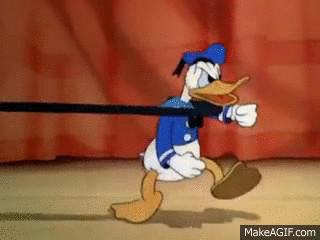 23/01/2018
What’s in the nondiscrimination plan?
Plan Requirements Generally
Section 38.54 – “Each Nondiscrimination Plan must be designed to give a reasonable guarantee that all recipients will comply, and are complying, with the nondiscrimination and equal opportunity provisions of WIOA and this part.” 

Brandon’s Take Away -- 
An opportunity to provide our federal partners with an overview of systems and processes the state has in place to ensure that the workforce system is being administered in a nondiscriminatory way.
And… that the state has a way of monitoring the same
And… that data is collected so that the system is responsive to the needs of its customers.
23/01/2018
Plan Requirements
At a minimum, each Nondiscrimination Plan must: 
(1) Describe how the State Programs and recipients have satisfied the requirements of the following regulations: 
(i) Sections 38.25 through 38.27 (Assurances); 
(ii) Sections 38.28 through 38.33 (Equal Opportunity Officers); 
(iii) Sections 38.34 through 38.39 (Notice and Communication); 
(iv) Sections 38.41 through 38.45 (Data and Information Collection and Maintenance); 
(v) Section 38.40 (Affirmative Outreach); 
(vi) Section 38.53 (Governor’s Oversight Responsibility Regarding Recipients’ Recordkeeping); 
(vii) Sections 38.72 and 38.73 (Complaint Processing Procedures); and 
(viii) Sections 38.51 and 38.53 (Governor’s Oversight and Monitoring Responsibilities for State Programs).
23/01/2018
Plan Requirements
(2) Include the following additional elements: 
(i) A system for determining whether a grant applicant, if financially assisted, and/or a training provider, if selected as eligible under Section 122 of WIOA, is likely to conduct its WIOA Title I financially assisted programs or activities in a nondiscriminatory way, and to comply with the regulations in this part; 
(ii) A review of recipient policy issuances to ensure they are nondiscriminatory; 
(iii) A system for reviewing recipients’ job training plans, contracts, assurances, and other similar agreements to ensure that they are both nondiscriminatory and contain the required language regarding nondiscrimination and equal opportunity; 
(iv) Procedures for ensuring that recipients comply with the nondiscrimination and equal opportunity requirements of § 38.5 regarding race, color, religion, sex (including pregnancy, childbirth, and related medical conditions, transgender status, and gender identity), national origin (including limited English proficiency), age, political affiliation or belief, citizenship, or participation in any WIOA Title I-financially assisted program or activity;
23/01/2018
Assurances
Assurances must be given that: 
Each grant applicant has the ability to comply and will remain in compliance with: 
Section 188 of WIOA
Title VI of the Civil Rights Act of 1964 
Section 504 of Rehabilitation Act of 1973
Age Discrimination Act of 1975
Title IX of the Education Amendments of 1972
Assurance is considered incorporated in grants, cooperative agreements, contracts – whether explicitly incorporated or not.
23/01/2018
Equal Opportunity Officers
Establishment of Equal Opportunity Officers

Statewide EO Officer designated and responsible for State program-wide coordination

“Recipients” must also designate recipient-level EO officers
23/01/2018
Equal Opportunity Officers
(a) A senior-level employee reporting directly to the individual in the highest-level position of authority for the entity that is the recipient, such as the Governor, the Administrator of the State Department of Employment Services, the Chair of the Local Workforce Development Board, the Chief Executive Officer, the Chief Operating Officer, or an equivalent official;
(b) Designating an individual who can fulfill the responsibilities of an EO Officer;
(c) Making the EO Officer's name, position title, address, and telephone number (voice and TDD/TTY) public;
(d) Ensuring that the EO Officer's identity and contact information appear on all internal and external communications about the recipient's nondiscrimination and equal opportunity programs;
(e) Assigning sufficient authority, staff, and resources to the EO Officer, and support of top management, to ensure compliance with the nondiscrimination and equal opportunity provisions of WIOA and this part; and
(f) Ensuring that the EO Officer and the EO Officer's staff are afforded the opportunity to receive (at the recipient's expense) the training necessary and appropriate to maintain competency.
23/01/2018
Notice and Communication
“Equal Opportunity is the Law” Poster

How is this information being provided, distributed to: 
	customers? 
	employees? 
	individuals with disabilities? 

How do your customers know that aids, services are available upon request? 

How are do they become aware of language services?
23/01/2018
Data and Information Collection
The requirements of the nondiscrimination plan are heavy on data and information collection: 

	Collection and maintenance of information (29 CFR 38.41) 
	Information provided to the Civil Rights Center by grant 	applicants and recipients (29 CFR 38.42) 
	Required maintenance of records by recipients (29 CFR 		38.43) 
	CRC access to information sources (29 CFR 38.44)
23/01/2018
Affirmative Outreach
Recipients must take appropriate steps to ensure that they are providing equal access to their WIOA Title I-financially assisted programs and activities. These steps should involve reasonable efforts to include members of the various groups protected by these regulations including but not limited to persons of different sexes, various racial and ethnic/national origin groups, various religions, individuals with limited English proficiency, individuals with disabilities, and individuals in different age groups. Such efforts may include, but are not limited to:
	(a) Advertising the recipient's programs and/or activities in media, such as newspapers or radio programs, that specifically target various populations;

	(b) Sending notices about openings in the recipient's programs and/or activities to schools or community service groups that serve various populations; and

	(c) Consulting with appropriate community service groups about ways in which the recipient may improve its outreach and service to various populations.
23/01/2018
Complaint Processing Procedures
Recipients must take appropriate steps to ensure that they are providing equal access to their WIOA Title I-financially assisted programs and activities. These steps should involve reasonable efforts to include members of the various groups protected by these regulations including but not limited to persons of different sexes, various racial and ethnic/national origin groups, various religions, individuals with limited English proficiency, individuals with disabilities, and individuals in different age groups. Such efforts may include, but are not limited to:
	(a) Advertising the recipient's programs and/or activities in media, such as newspapers or radio programs, that specifically target various populations;

	(b) Sending notices about openings in the recipient's programs and/or activities to schools or community service groups that serve various populations; and

	(c) Consulting with appropriate community service groups about ways in which the recipient may improve its outreach and service to various populations.
23/01/2018
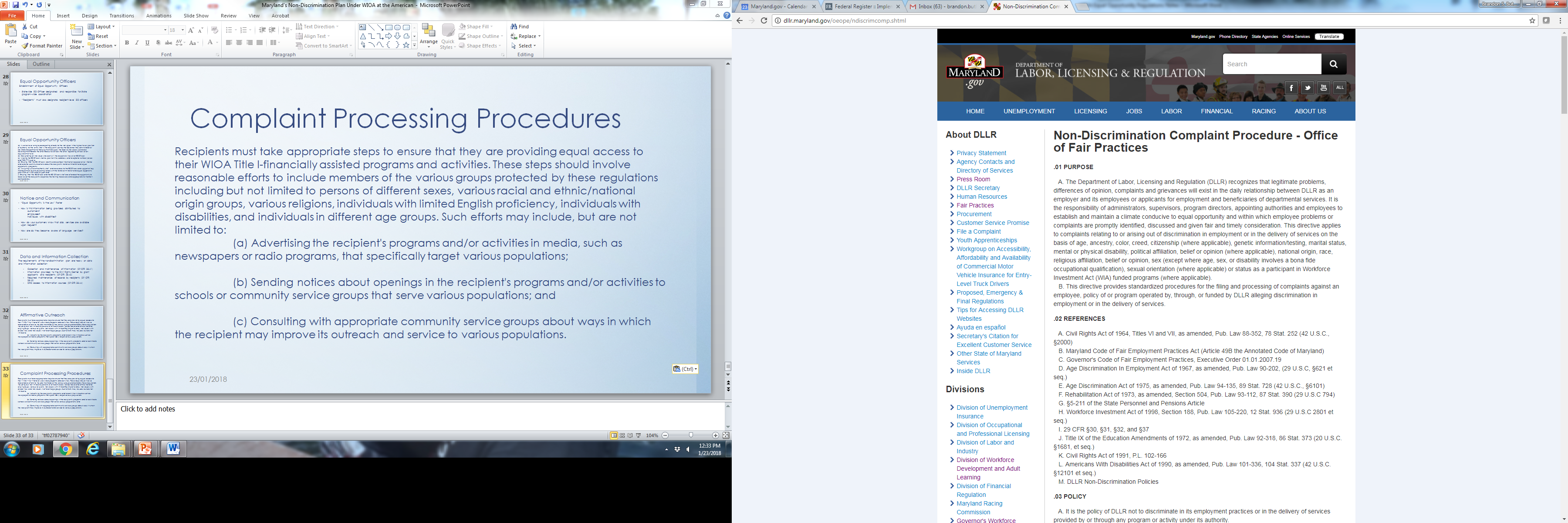 http://dllr.maryland.gov/oeope/ndiscrimcomp.shtml
23/01/2018
Monitoring and Oversight
Monitoring and Compliance Unit and Office of Fair Practices 
Continued training 
Continuous improvement
23/01/2018
How it can be used to provide opportunity for all Marylanders?
23/01/2018